SCSEP Performance Outcome:Most-in-Need (MIN)
Most In Need (MIN)  Characteristics
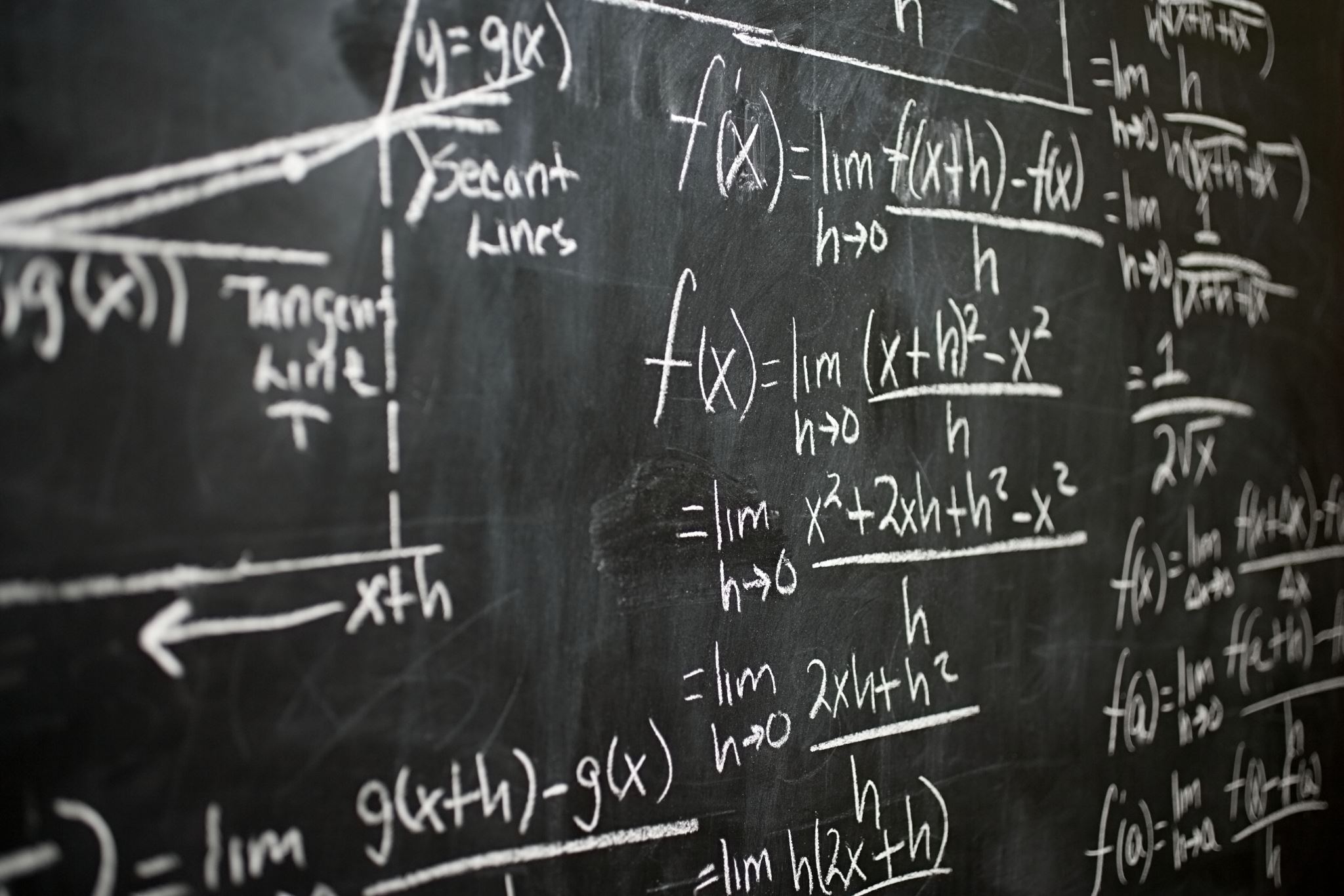 2
Most-In-Need (MIN) are characteristics that determine which older adults in the SCSEP program are most in need of the benefits SCSEP offers based on their individual life situation. Your program is required to meet 100% of the MIN goal each program year. Please refer to your Sponsor Agreement for your individual program's annual goals.
What are Most In Need Characteristics?
3
Service to Most-in-Need (MIN)
The Formula:

The MIN goal  is not a percent, but an average. To calculate:

Total all Most-in Need characteristics of all job seekers served.

Divide total MIN characteristics by total number of job seekers.
[Speaker Notes: Next goal is MIN]
An Example of the MIN Formula
You have counted the MIN characteristics for each of your job seekers, for a total of 510 MIN.

You have served 170 job seekers  total.

510/170 = 3

PY2023 Goal: 3.00

Congratulations, you are meeting  the goal!
[Speaker Notes: MIN updates are due at the beginning of each program year. Be sure to update early so you don’t lose MINs of any who exit early in the Program Year.

STOP - 
What are some of the MIN characteristics?  Put them in the Chat]
MIN Characteristics that are Captured at Enrollment Only
Veteran or qualified spouse of veteran

Disability

Live in an area designated by DOL as “rural”

Low employment prospects 

Failed to find employment through the AJC delivery system

Homeless or at risk of homelessness
[Speaker Notes: The MIN listed here can only be captured at enrollment – read MIN

We are not going to take the time to review the definition of each of these MIN here, but there are a lot of resources where you can find that information, such as the Data Collection Handbook or the MIN Guidebook, both on our website.

(SM): A word about Low Employment Prospects: Nearly every SCSEP participant should have this MIN; we still see projects where that is unchecked for many job seeker—a missed opportunity to increase MIN rate!

Many job seekers also qualify for at risk of homelessness if you ask deeper questions – MIN guidebook has some hints.]
MINs that Can Be Captured at Enrollment or Later and Must be Updated Annually
Limited English proficiency
Low literacy skills (can not have both)
Severe disability 
Frail  
Age 75 or older 
Old enough for Social Security retirement but not receiving it
Severely limited employment prospects in an area of persistent unemployment
Formerly incarcerated (within last 5 years)*
[Speaker Notes: These MIN can be captured at enrollment or later and MUST be updated annually.  
Read list
They must be updated annually because they reset on 7/1 each program year, so you must update to retain the credit for that MIN

We are not going to take the time to review the definition of each of these MIN here, but there are a lot of resources where you can find that information, such as the Data Validation Handbook or the MIN Guidebook, both on our website.  All of the MIN forms are also on our website. 

The MIN Guidebook also give hints about capturing multiple MIN for a job seeker, for example, if they have a disability, then they automatically qualify for low employment prospects, and other helpful hints. 

Does anyone have a great tip they would like to share on how they capture MIN or where they recruit MIN applicants?]
Most in Need Tips
8
[Speaker Notes: We could spend a whole workshop on MIN, but here are some tips

Do an in-depth intake and screening – since some of the MIN characteristics can only be captured at enrollment. Make sure to discuss the Participant Form with them, not just let them fill it out alone.

Target referral sources that serve those with MIN characteristics

Also tied to SL, if you can’t enroll, you can’t improve your MIN.  If you enroll too many participants with only 1-2 MIN, it will become harder to raise your MIN rate.

Do MIN updates early in the program year to ensure all are captured ahead of exits
Be sure SPARQ data entry is up to date and correct 

MIN connections - Example – If someone has low English proficiency, they automatically qualify for low employment prospects. There are other examples of these types of connections in the MIN Guidebook.]
Common MIN that are Often Missed
9
PY2023 Workforce Grant Agreement Goals
Service Level: 140% of modified authorized slots
Most-in-Need: 3.00 
Community Service Hours: 80.2%